EDICAM: from commissioning to routine use – Part II
Tamás Szepesi
Á. Kovácsik*,
G. Kocsis, T. Szabolics, S. Zoletnik,

Centre for Energy Research
*Institute for Nuclear Techniques
Budapest, Hungary
Set-up for 1st campaign
Planned applications
EDICAM for ECWC
Available software tools
Commissining, work plan
Plan B
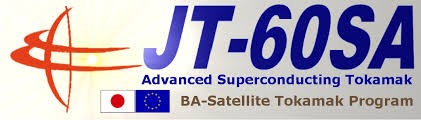 EDICAM for the first campaign
Set-up
Wide-angle view: ca. 1/5 of torus
 ROI 1: full frame overview
→ 1280x1024 @ 100 Hz
 ROI 2, 3, …
→ fast observations
 
 Aim: make calibration image
with illuminated torus
→ refine ROIs using real image
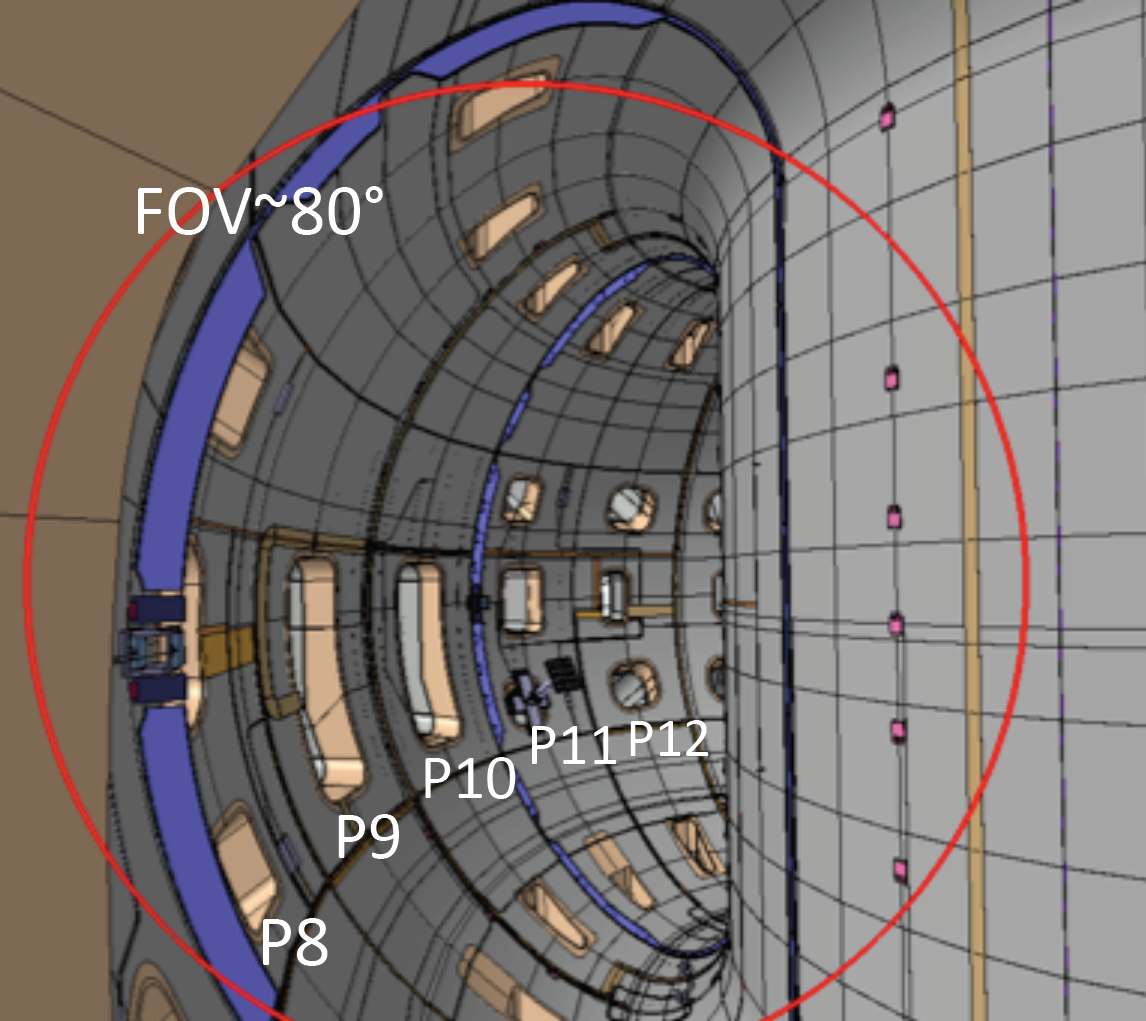 ROI 1
Full frame 100 Hz
FOV~80°
ROI 2 (e.g. breakdown)
10,000 Hz
ROI 3 (e.g. limiter)
1000 Hz
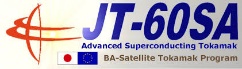 T. Szepesi | PPM-7 | 2020.04.01. | Page 2
EDICAM for the first campaign
Plasma size and position
 ROI 1: 1024x1280 @ 100 Hz
→ control-related issues can be resolved
ECRH shinethrough
radiation collapse
detachment
asymmetries (poloidal)
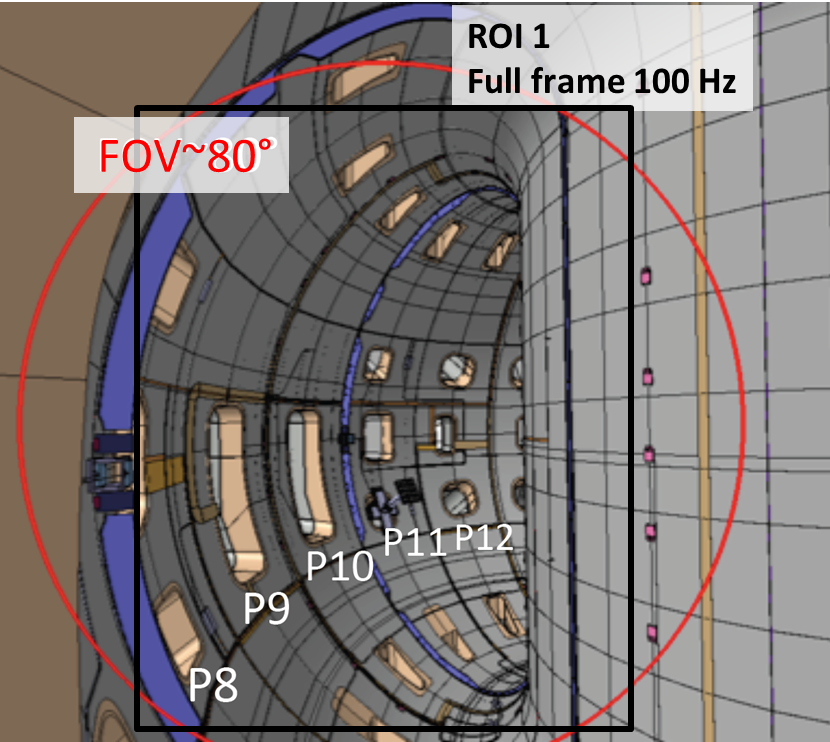 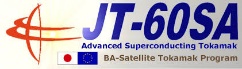 T. Szepesi | PPM-7 | 2020.04.01. | Page 3
EDICAM for the first campaign
Plasma size and position
 ROI 1: 1024x1280 @ 100 Hz
→ control-related issues
ECRH shinethrough
Observed pattern for JT-60SA: more like a toroidal belt
W7-X plasma
Loss of ECRH absorption
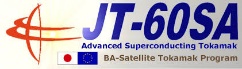 T. Szepesi | PPM-7 | 2020.04.01. | Page 4
EDICAM for the first campaign
Plasma size and position
 ROI 1: 1024x1280 @ 100 Hz
→ control-related issues
radiation collapse
Source of impurities may be identified as well – if within the view.
W7-X plasma
Radiation collapse
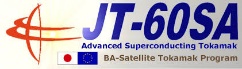 T. Szepesi | PPM-7 | 2020.04.01. | Page 5
EDICAM for the first campaign
Plasma size and position
 ROI 1: 1024x1280 @ 100 Hz
→ control-related issues
detachment
Clear change is plasma size and divertor radiation pattern.
Similar behavior is expected at JT-60SA.
W7-X plasma
Transition to detachment
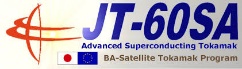 T. Szepesi | PPM-7 | 2020.04.01. | Page 6
EDICAM for the first campaign
Plasma size and position
 ROI 1: 1024x1280 @ 100 Hz
→ control-related issues
poloidal asymmetries
Asymmetries, as well as possible sources can be identified.
W7-X plasma
MARFE-like event
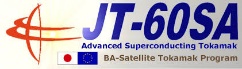 T. Szepesi | PPM-7 | 2020.04.01. | Page 7
EDICAM for the first campaign
Safety-related issues
 ROI 1: 1024x1280 @ 100 Hz
→ hot-spots
→ UFOs
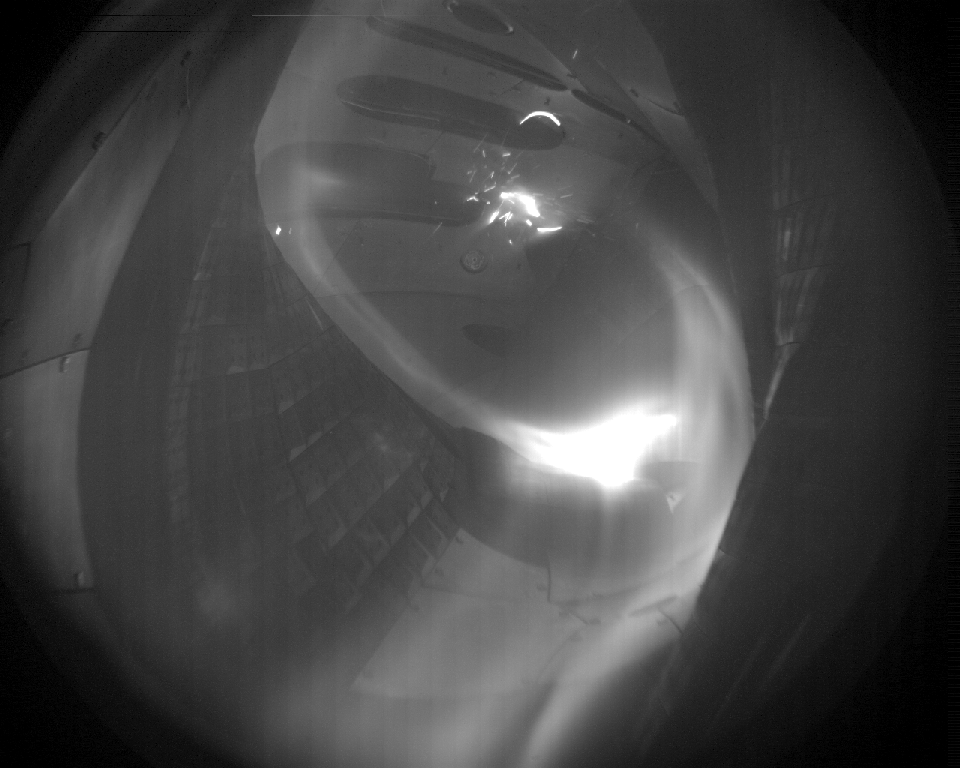 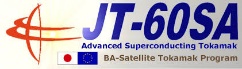 T. Szepesi | PPM-7 | 2020.04.01. | Page 8
EDICAM for the first campaign
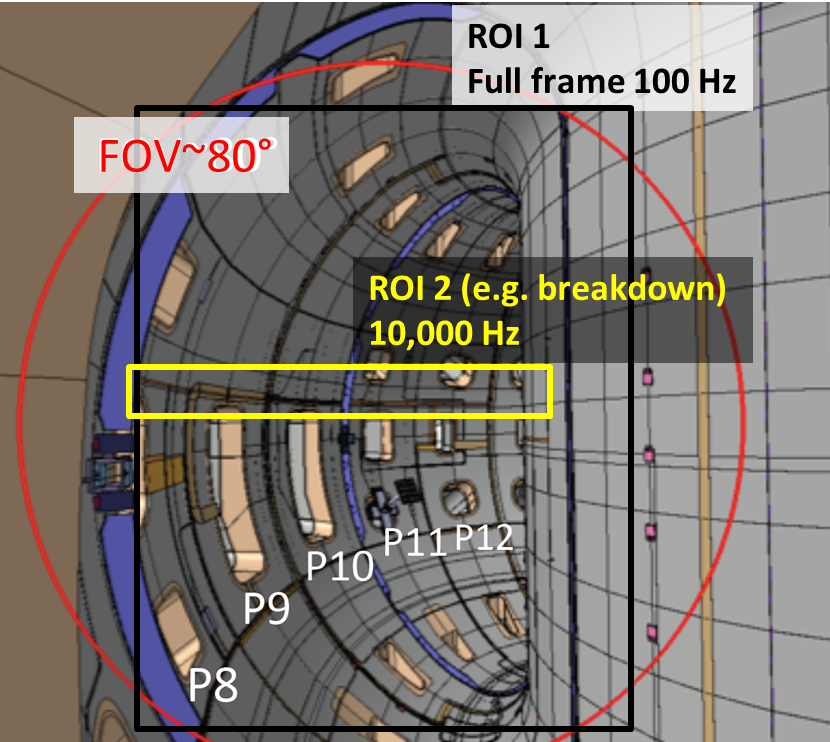 Breakdown studies
 ROI 2: 640x64 @ 10 kHz
→ plasma blow-up can be resolved
W7-X breakdown
Compound movie

ROI 1: 100 Hz

ROI 2, 3: 5 kHz
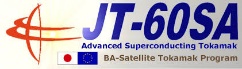 T. Szepesi | PPM-7 | 2020.04.01. | Page 9
EDICAM for the first campaign
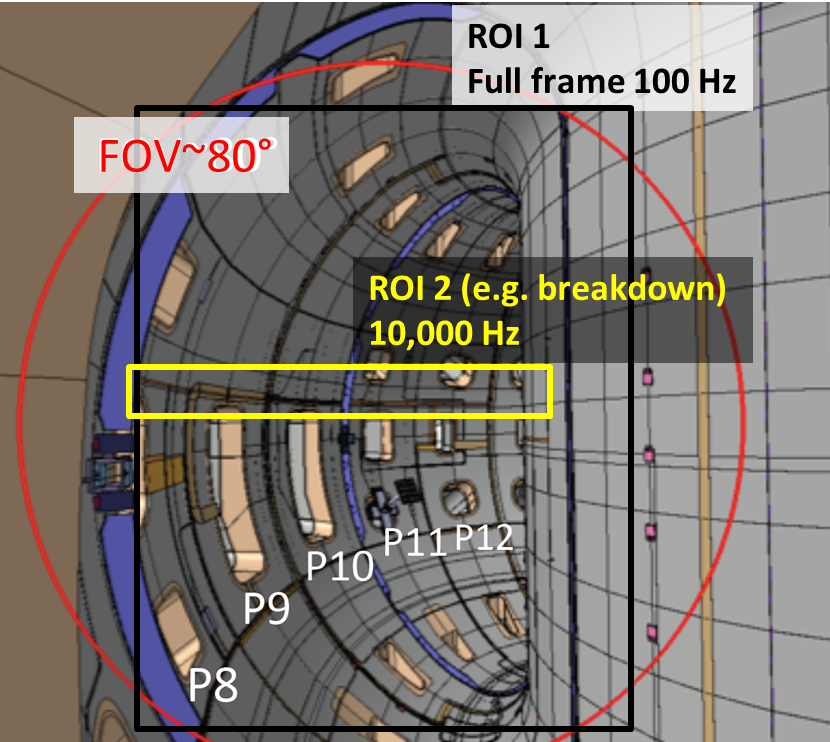 Other fast measurements
 ROI 2, 3, …
 
We need experience with the new machine!
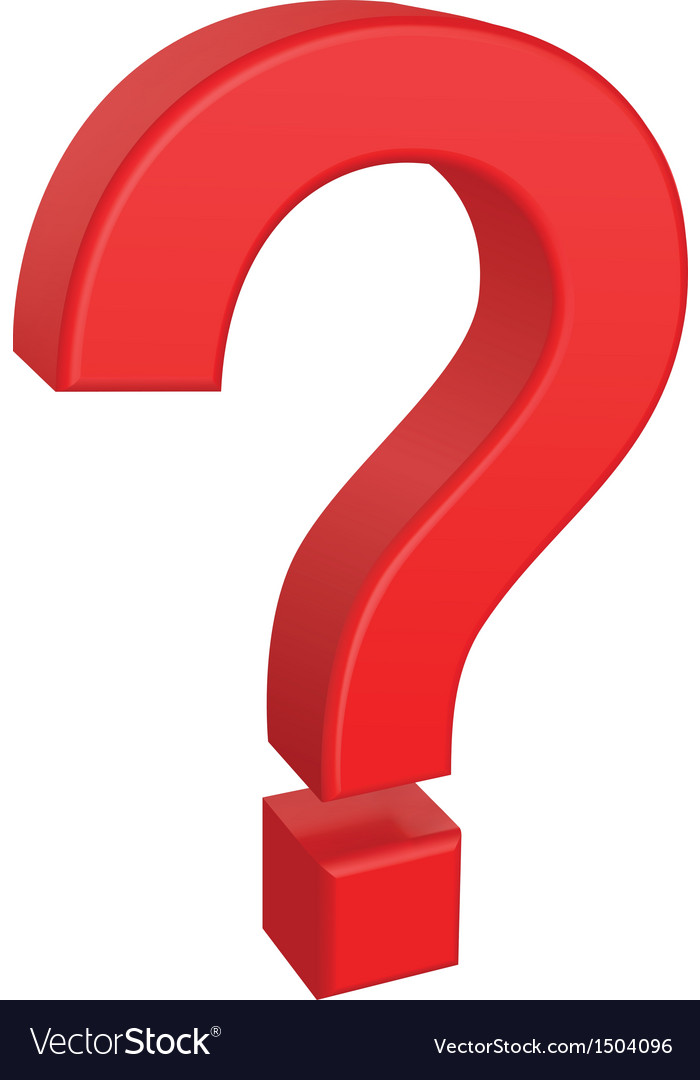 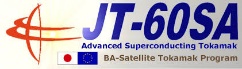 T. Szepesi | PPM-7 | 2020.04.01. | Page 10
EDICAM for the first campaign
Use for ECWC: in W7-X it could be observed
 ROI 1: 1024x1280 @ 100 Hz
→ similar to other plasmas
→ faint radiation
→ lower frame rate?
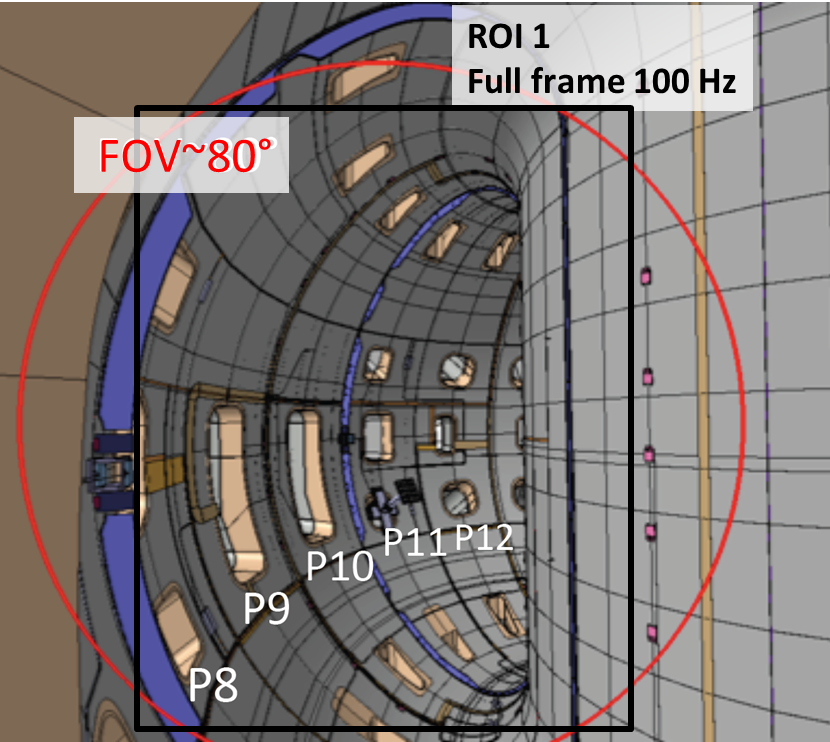 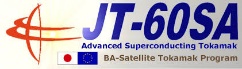 T. Szepesi | PPM-7 | 2020.04.01. | Page 11
Available software tools
JVIDACS-JEDIDAQ
 camera set-up and control
 live view
 playback (from PC storage)
IDL movie viewer
 playback (from PC storage)
 display total image intensity for whole movie
 zoom, flip/rotate, false color, gamma, brightness
 background correction, median filter (despeckle)
 export single images (with corrections)
Specific investigations
 IDL
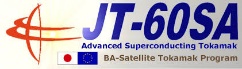 T. Szepesi | PPM-7 | 2020.04.01. | Page 12
Available software tools
EDVIS (EDICAM visualization software)
 based on Python
 can display and playback 10 movies simultaneously, time sync-ed
 display total image intensity for all movies
 supports multi-ROI format of EDICAM (HDF5 file)
 supports many external formats (mpeg, avi)
 zoom, flip, rotate, false color, gamma, brightness
 background correction
 generate time traces from movies (e.g. software ROI total intensity)
 display plasma discharge data (t.b.d.)
 export images and movies
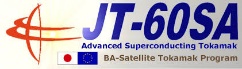 T. Szepesi | PPM-7 | 2020.04.01. | Page 13
Commissioning, work plan
No missions foreseen to Naka before campaign
The ”start-up team” shall arrive 1-2 weeks before first plasma
 Blow off the dust and wake up the system (6 months)
 Test spare power supply kit
 Make an additional linkage test if possible
→ in any case: test the data acquisition
 Establish working environment
→ check available software (IDL), data access
In-campaign commissioning
 Gain experience with JT-60SA plasmas and how machine looks like
 Set up additional ROIs
 Develop events – if needed
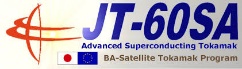 T. Szepesi | PPM-7 | 2020.04.01. | Page 14
Plan B
In case we cannot travel to Naka (e.g. virus crisis)
Send spare components by post
 QST personnel not trained for installing/testing
Close supervision of on-site camera operator team is necessary
 VC connection for camera setup and operation
→ to find good camera settings
 Remote access to EDICAM computers (at least PC1)
EDICAM commissioning only in late shift!
 So that we can VC from Europe
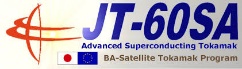 T. Szepesi | PPM-7 | 2020.04.01. | Page 15